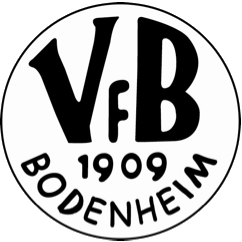 Trainingsbetrieb ab 2. KW 2022
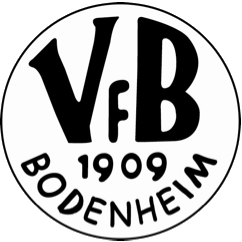 Vorgehensweise /Fußballabt.
Der Trainingsbetrieb in der Fußballabteilung des VfB Bodenheim 1909 e.V. kann ab der 2. KW 2022 (12.01.2022) unter Beachtung nachstehender Vorgaben aufgenommen werden:
       

     
Für Erwachsener gilt die 2G-Regel (geimpft oder genesen) (gilt auch für Spieler der U19, die 18 Jahre als sind).

Kinder und Jugendliche können auch ungeimpft am Training teilnehmen, sofern sie an regelmäßigen Testungen in Schulen/Betrieben teilnehmen und dies gegenüber dem jeweiligen Übungsleiter bestätigen.

Im Trainingsbetrieb ist die Nutzung der Umkleidekabinen ausschließlich unter Beachtung der 2G+-Regel (geimpft, genesen und getestet bzw. geboostert) sowie mit Abstand bzw. unter Verwendung von OP- oder FFP2 Masken möglich.
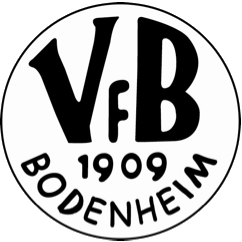 Organisation
Vor und nach jedem Training sollen die Sportler die Handwaschgelegenheiten in den WC-Anlagen am VfB-Vereinsheim bzw. der Containeranlage an der Sporthalle, die jeweils nur einzeln betreten werden dürfen, nutzen. Ebenso die im Eingangsbereich der Sportanlage aufgestellten Desinfektionsspender.

Der Zutritt zur Sportanlage ist den Sportlern nur in Begleitung von Übungsleitern gewährt, die für die Einhaltung der Vorgaben verantwortlich sind und zur Kontrolle der Impf- und Genesenennachweis ausdrücklich berechtigt sind.

Der Aufenthalt von Eltern, Erziehungsberechtigten bzw. Zuschauern auf der Sportanlage ist während des Trainings grundsätzlich nicht möglich – ggfs. gilt die 2G-Regel sowie Abstands- und Maskenpflicht.
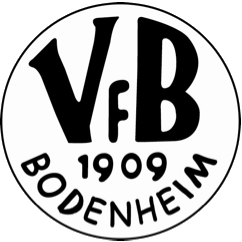 Aufgaben der Trainer
Die Übungsleiter haben für jede Trainingseinheit Anwesenheitslisten zu führen, damit im Infektionsfall eine Nachverfolgung der Kontakte möglich ist.

Bei allen am  Training Beteiligten sollte vorab der aktuelle Gesundheitszustand erfragt werden

Eine rechtzeitige Rückmeldung einzuholen, wer am Training teilnehmen kann, ist zu empfehlen.

Die Bildung von kleineren Gruppen beim Training, die im Optimalfall bei jeder Einheit gleich sind, ist zu empfehlen.
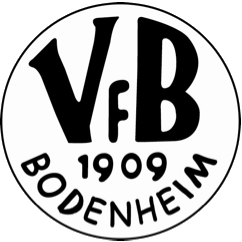 Gesundheitszustand
Liegt eines der folgenden Symptome vor, sollte die Person dringend zu Hause bleiben bzw. einen Arzt kontaktieren: 
     Husten, Fieber, Atemnot, sämtliche   
     Erkältungssymptome

Die Gleiche Empfehlung gilt, wenn Symptome bei anderen Personen im eigenen Haushalt vorliegen

Bei positivem Test auf das Coronavirus sind umgehend der Verein bzw. die nachstehend genannten VfB-Hygienebeauftragten zu informieren.
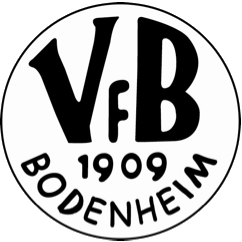 Ausblick / Vorsicht
Bei negativer Veränderung des Infektionsverlaufs sowie bei Nichteinhaltung der Vorgaben behält sich der Vereinsvorstand die Einschränkung bzw. Rücknahme dieser Trainingserlaubnis vor. 

Auch bei Einhaltung sämtlicher Hygieneregelungen ist eine Infektion mit dem Coronavirus nicht völlig auszuschließen. Eine Trainingsteilnahme ist somit Jedem freigestellt. 

Eine Vereinshaftung ist ausgeschlossen.
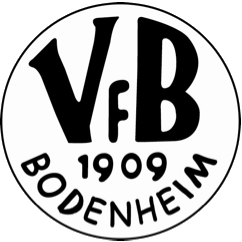 Ansprechpartner
Ansprechpartner/Hygienebeauftragte:

Jugendabteilung:

     Dominik Berlinghoff   0175-2555281
     Dennis Kraume             0151 - 65232009

Aktive/AH/Jedermänner:

     Rüdiger Acker                0171 - 3631683
     Günter Loos                    0157 - 57992294


Bleibt Gesund!